September 2023
Dynamic Polarization Spatial Multiplexing and Beamforming WLANs:A Sneak Preview
Date: 2023-09-11
Authors:
Slide 1
Carlos Rios, TWI
September 2023
Abstract
A radically new “Dynamic Polarization Spatial Multiplexing and Beamforming” candidate 802.11 PHY (to be unveiled at tomorrow’s WNG session) is summarized herein. Capable of FWA-transporting up to 92 Gbps within 320 MHz at 6 GHz beyond 3.5 km, “DPSMXBF” merits serious consideration as an integral PHY for the nascent TGbn.
Slide 2
Carlos Rios, TWI
September 2023
Dynamic Polarization WLANs
Proposed “DPSMXBF” 802.11 PHY
32 IEEE802.11be RF spatial streams 
32x32 MIMO Spatial Multiplexing
32x32 MIMO Beamforming
5-7 GHz UNII Operation
4096 QAM
320 MHz BW
92,224 Mbps peak Data Rate
> 550 m WLAN Free Space Range 
> 2.8 km Fixed Wireless Access FS Range
> 18 km Fiber Replacement Backhaul FS Range
Slide 3
Carlos Rios, TWI
September 2023
Contemplated 92 Gbps “DP-32” WLAN Access Point/ Meshnode(32 EHT Spatial Streams)
DP-32 AP/Meshnode SDPA-32 Phased Array
92/69 Gbps 6/5 GHz DP-32 AP/MN
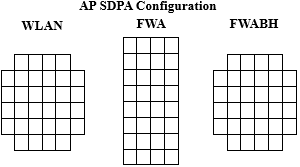 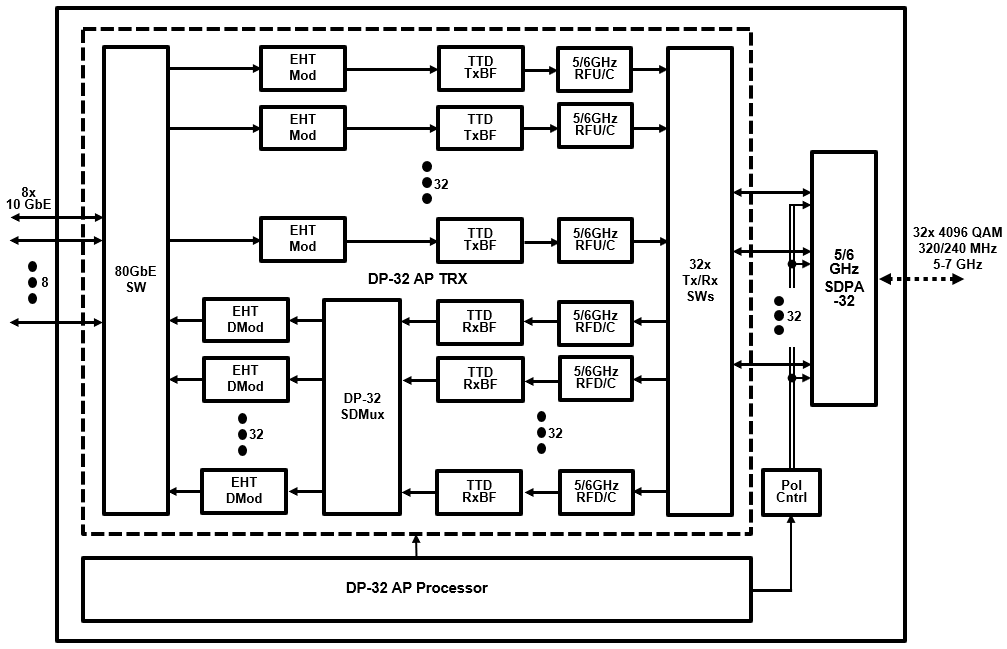 SDPA Beamwidth (WxH): 16.9o x 16.9o
TTD xBF
DP-32 SDMux
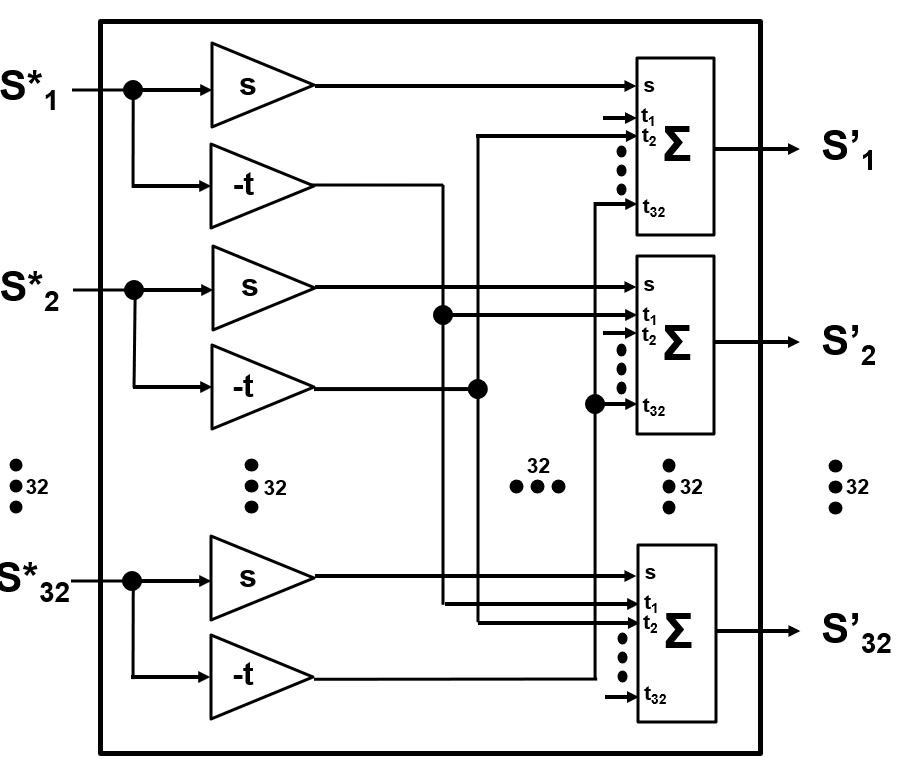 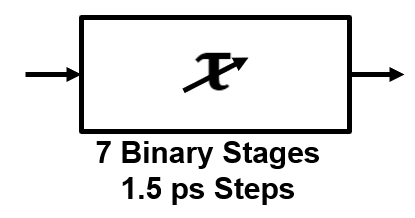 Slide 4
Carlos Rios, TWI
September 2023
Contemplated 5.8 Gbps DP-32 WLAN Client(2 EHT Spatial Streams)
5.8/4.3 Gbps 6/5 GHz DP-32 Client
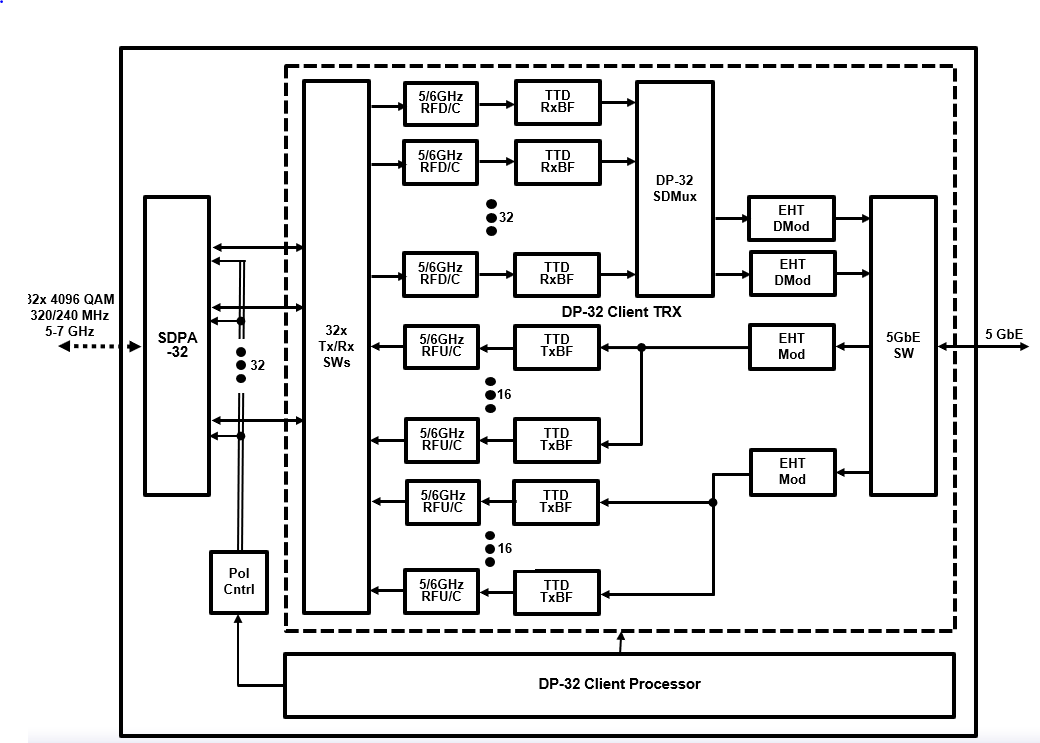 DP-32 Client SDPA-32 Phased Array
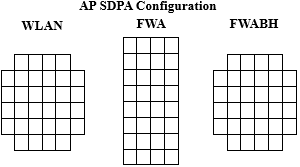 SDPA Beamwidth (WxH): 16.9o x 16.9o
TTD xBF
DP-32 SDMux
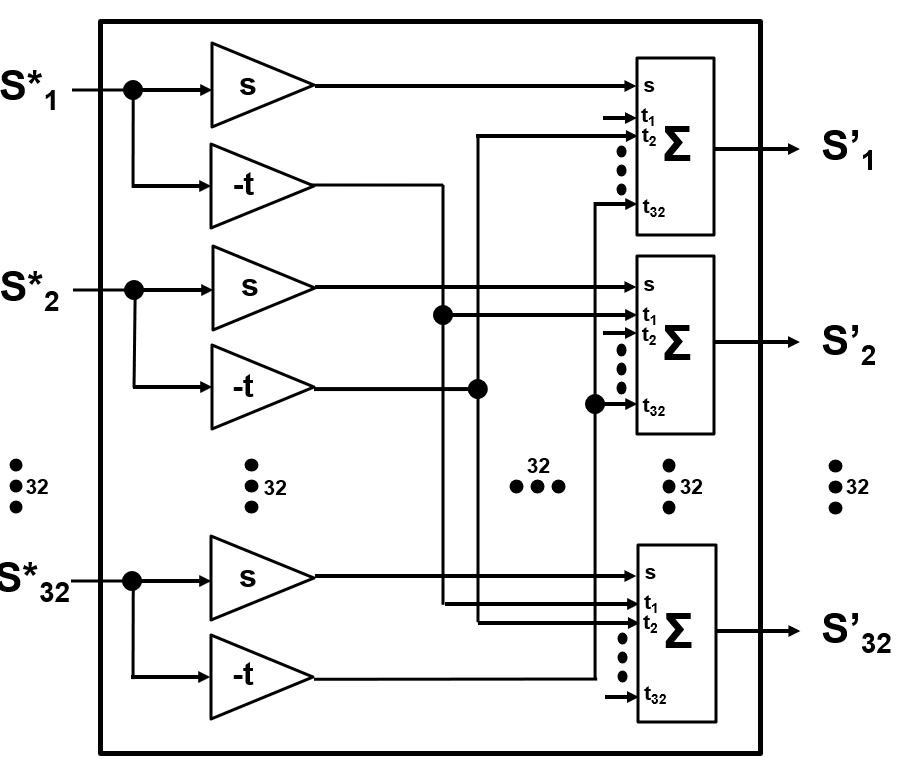 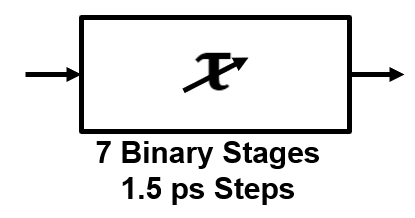 Slide 5
Carlos Rios, TWI
September 2023
Contemplated Dynamic Polarization WLAN Mesh Network
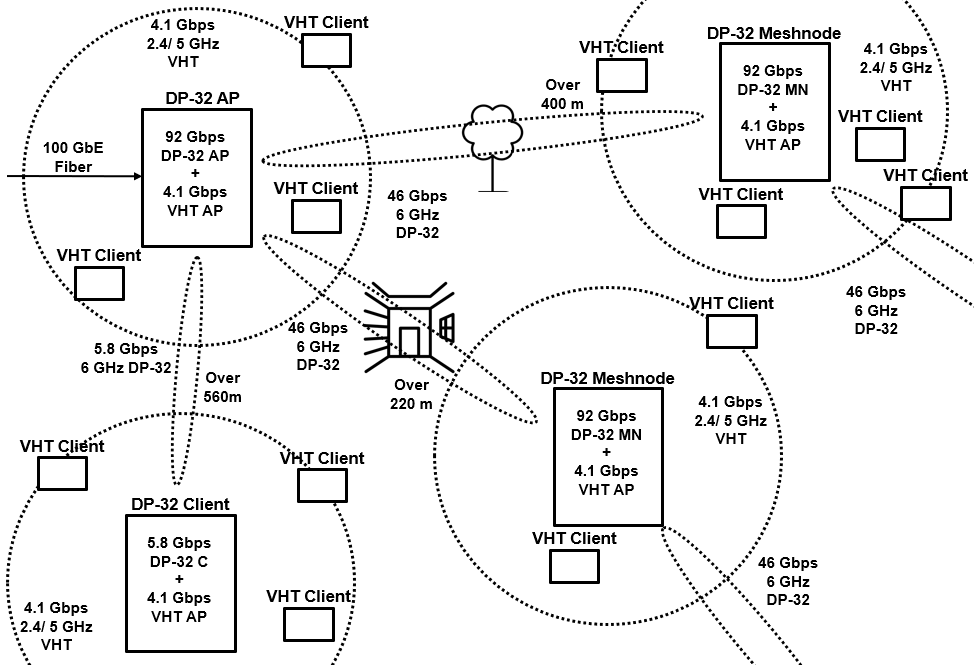 Slide 6
Carlos Rios, TWI
September 2023
Contemplated Dynamic Polarization FRBH + FWA Network
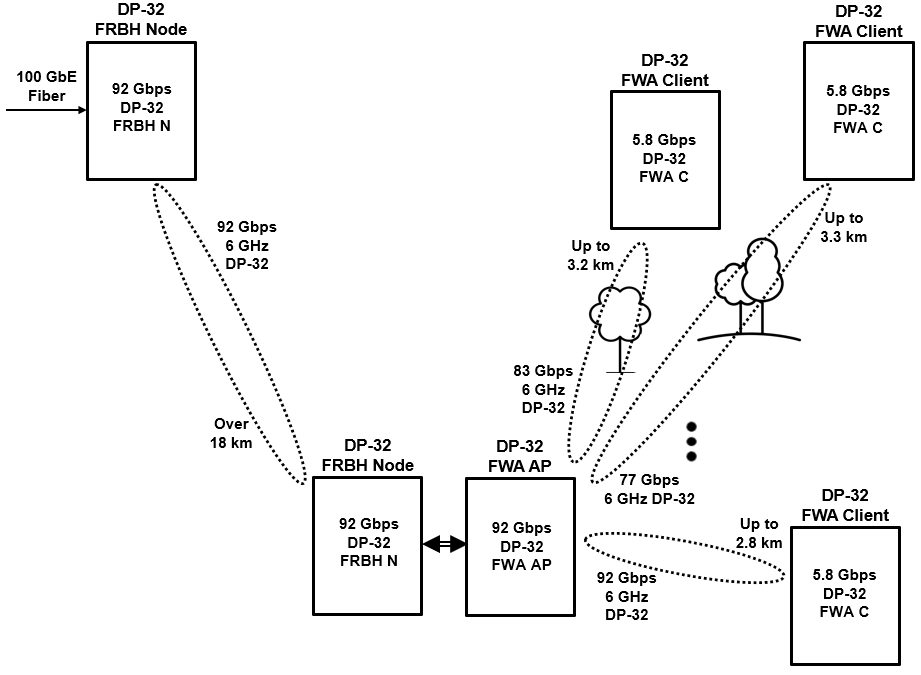 Slide 7
Carlos Rios, TWI
September 2023
DPSMXBF WLANs
Tune in Tomorrow in WNG!
Slide 8
Carlos Rios, TWI